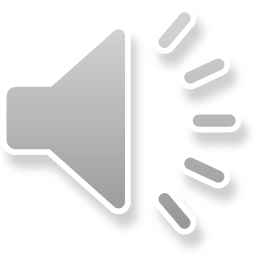 Александр Белугин
Русское УКИЁ
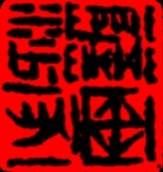 Дом с мольбертом
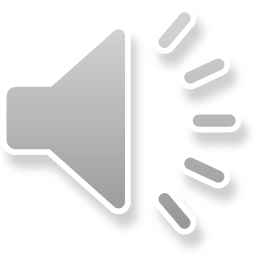 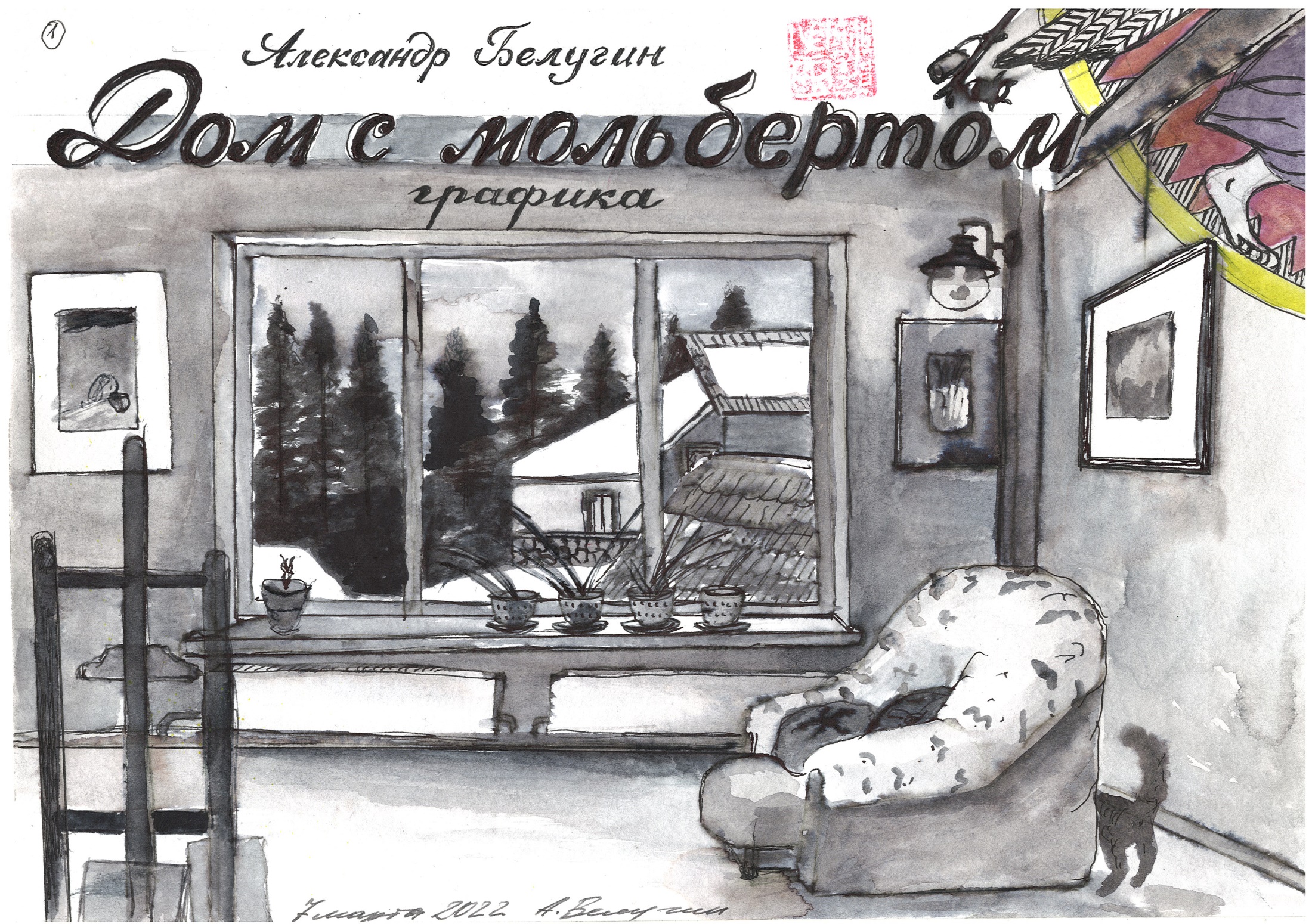 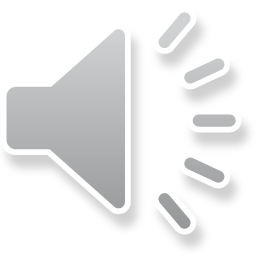 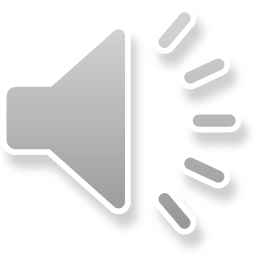 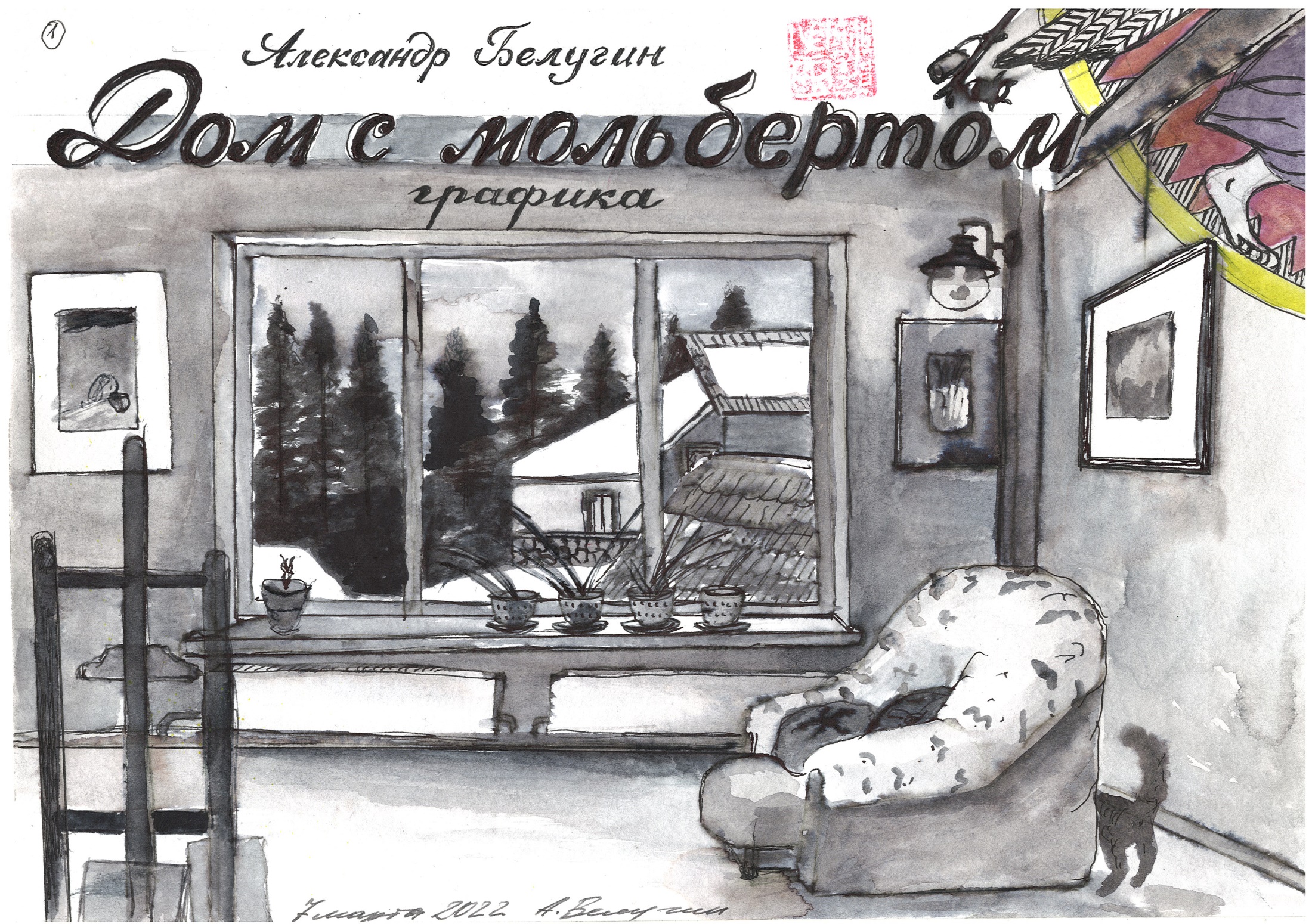 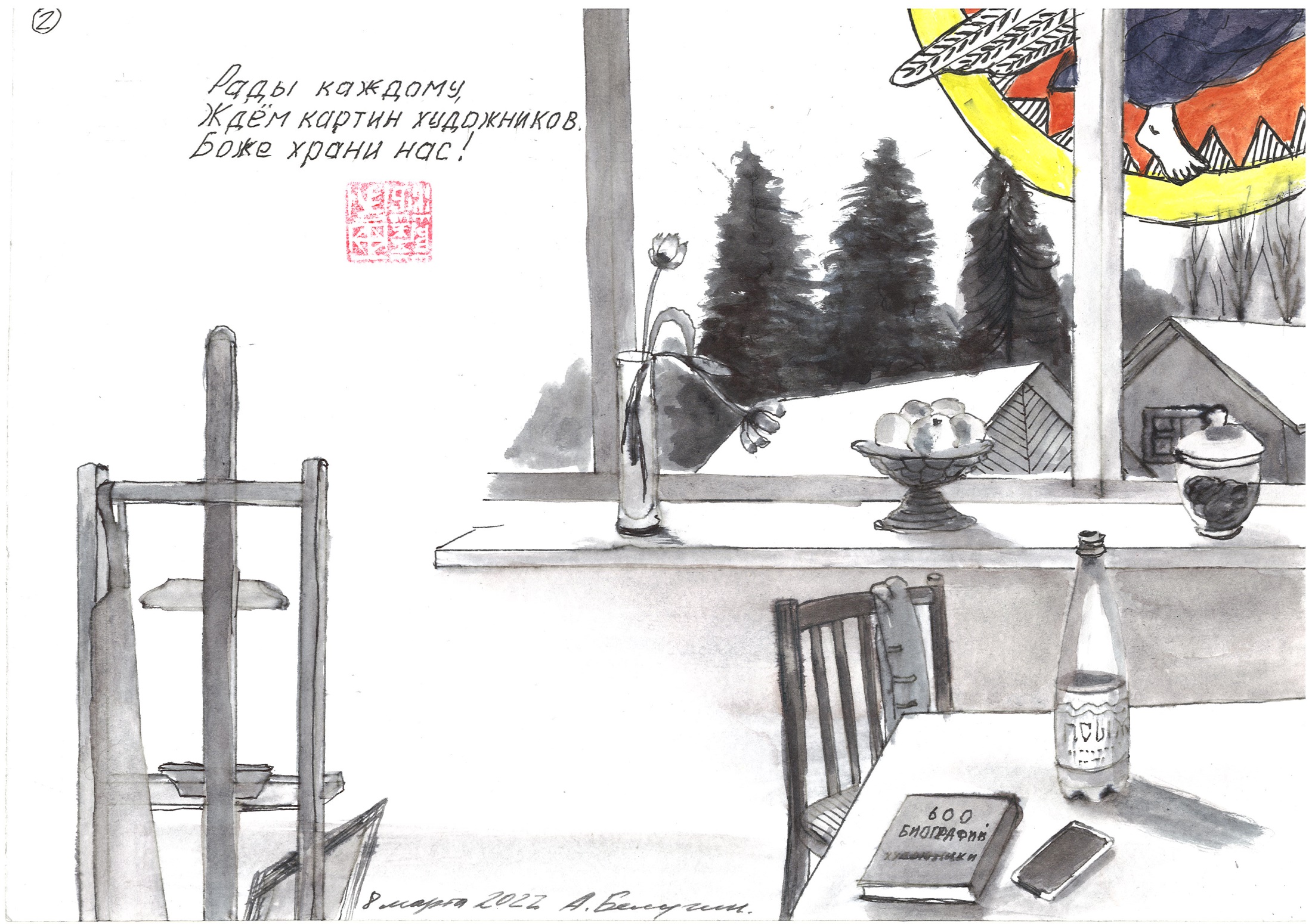 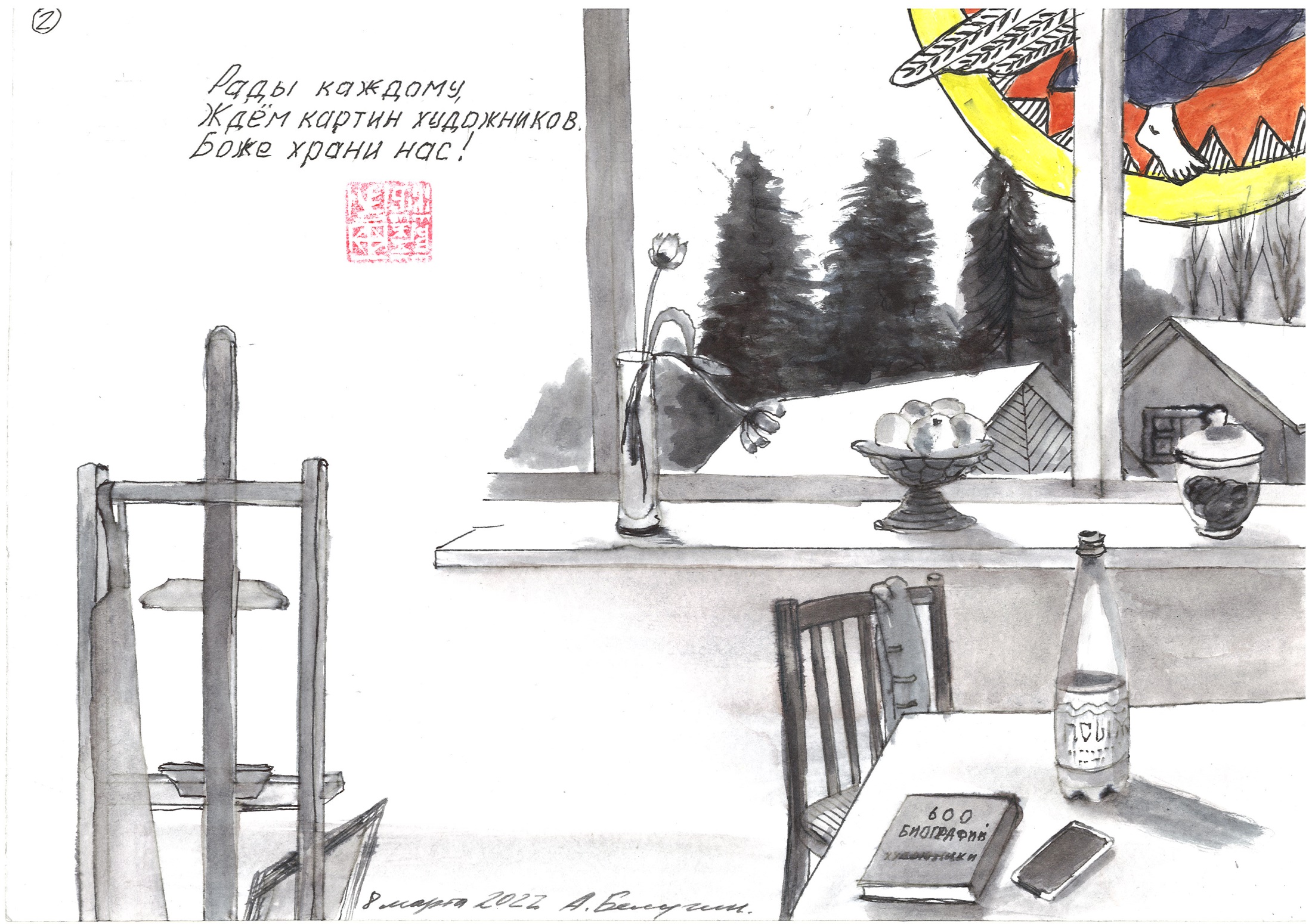 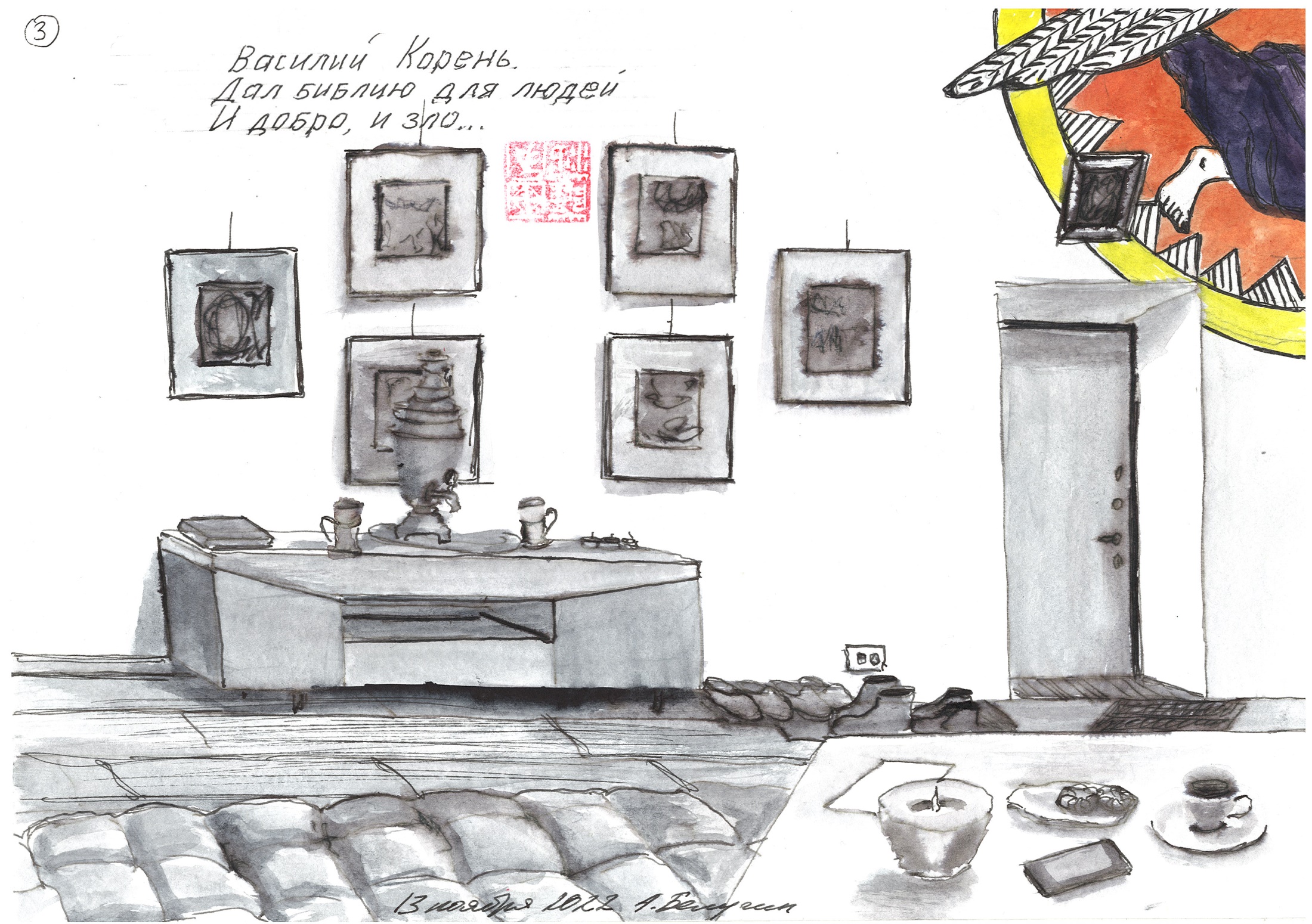 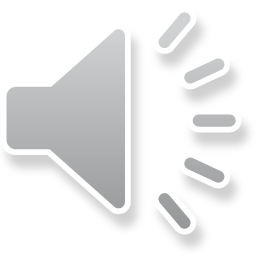 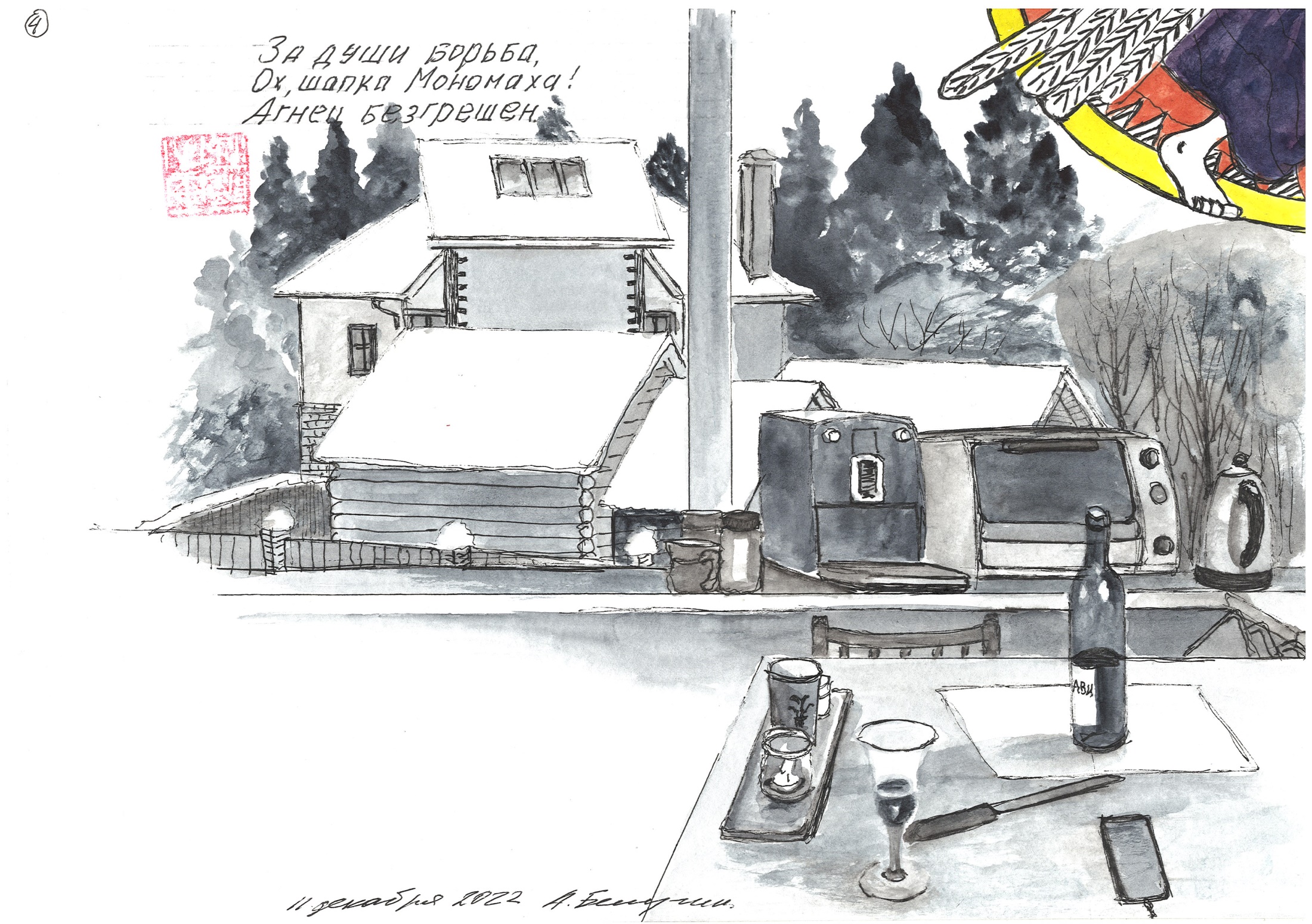 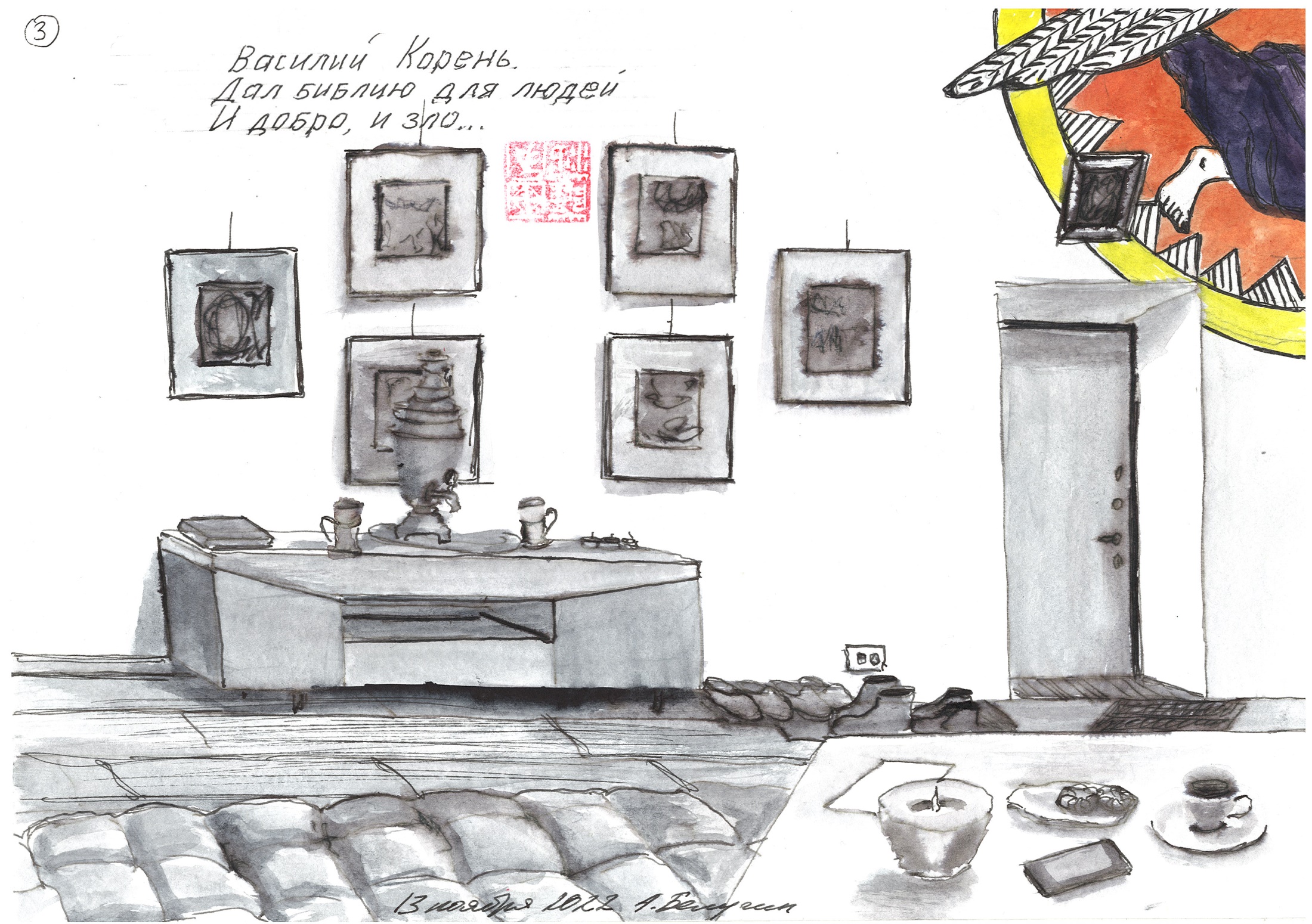 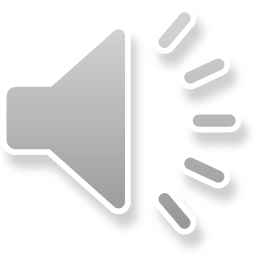 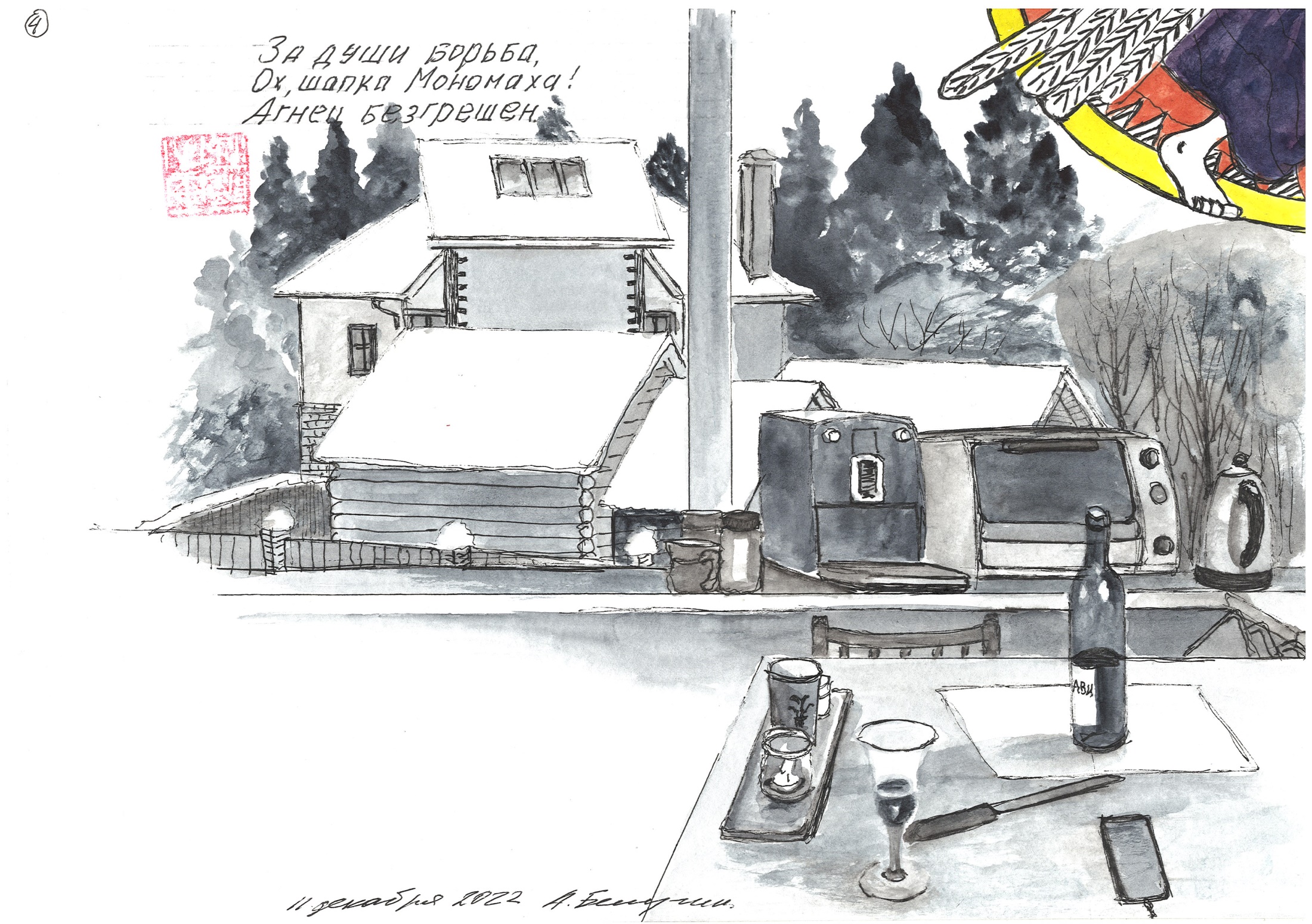 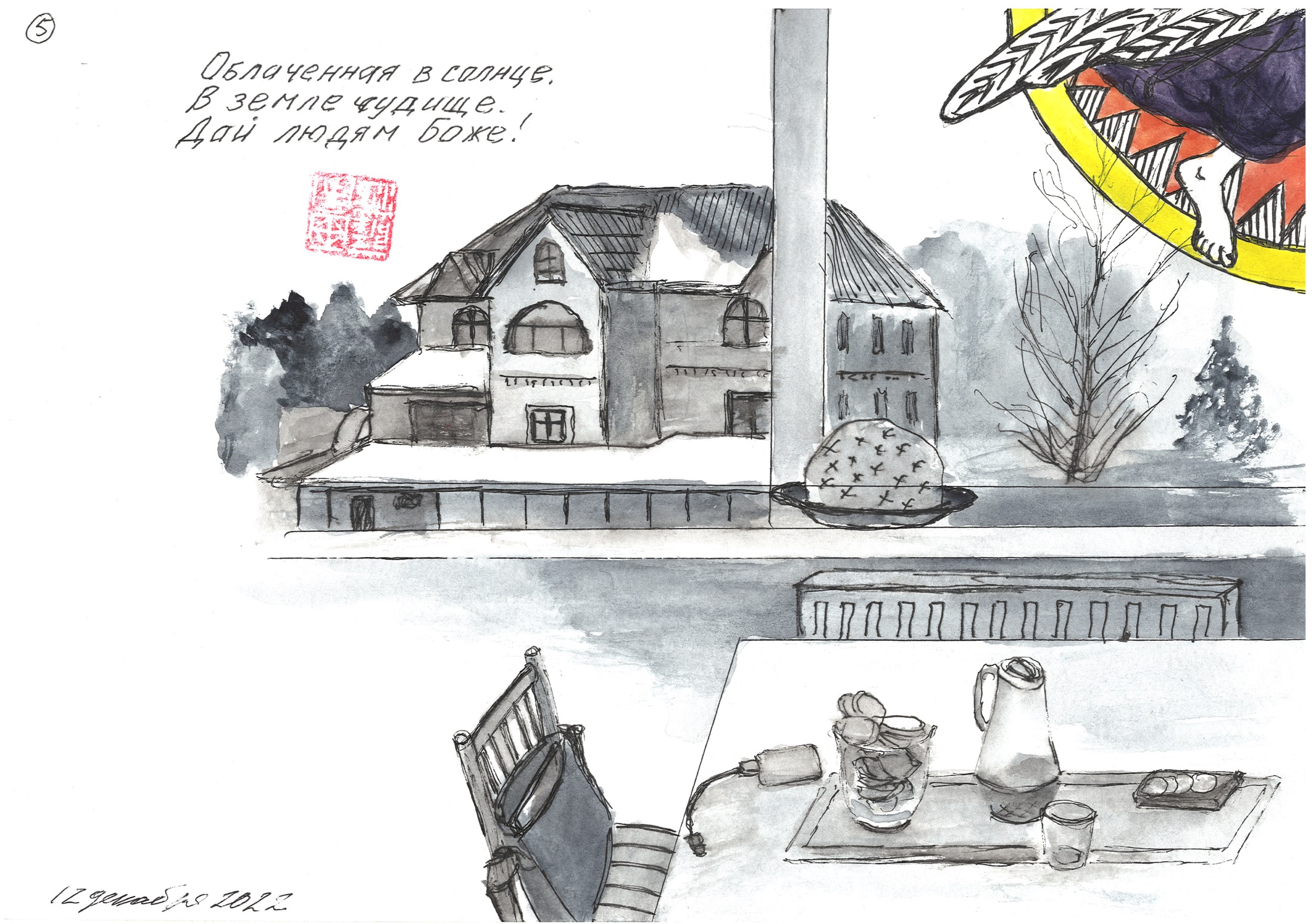 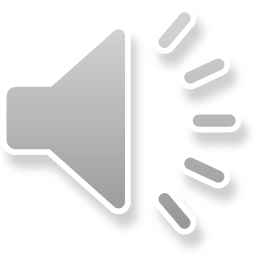 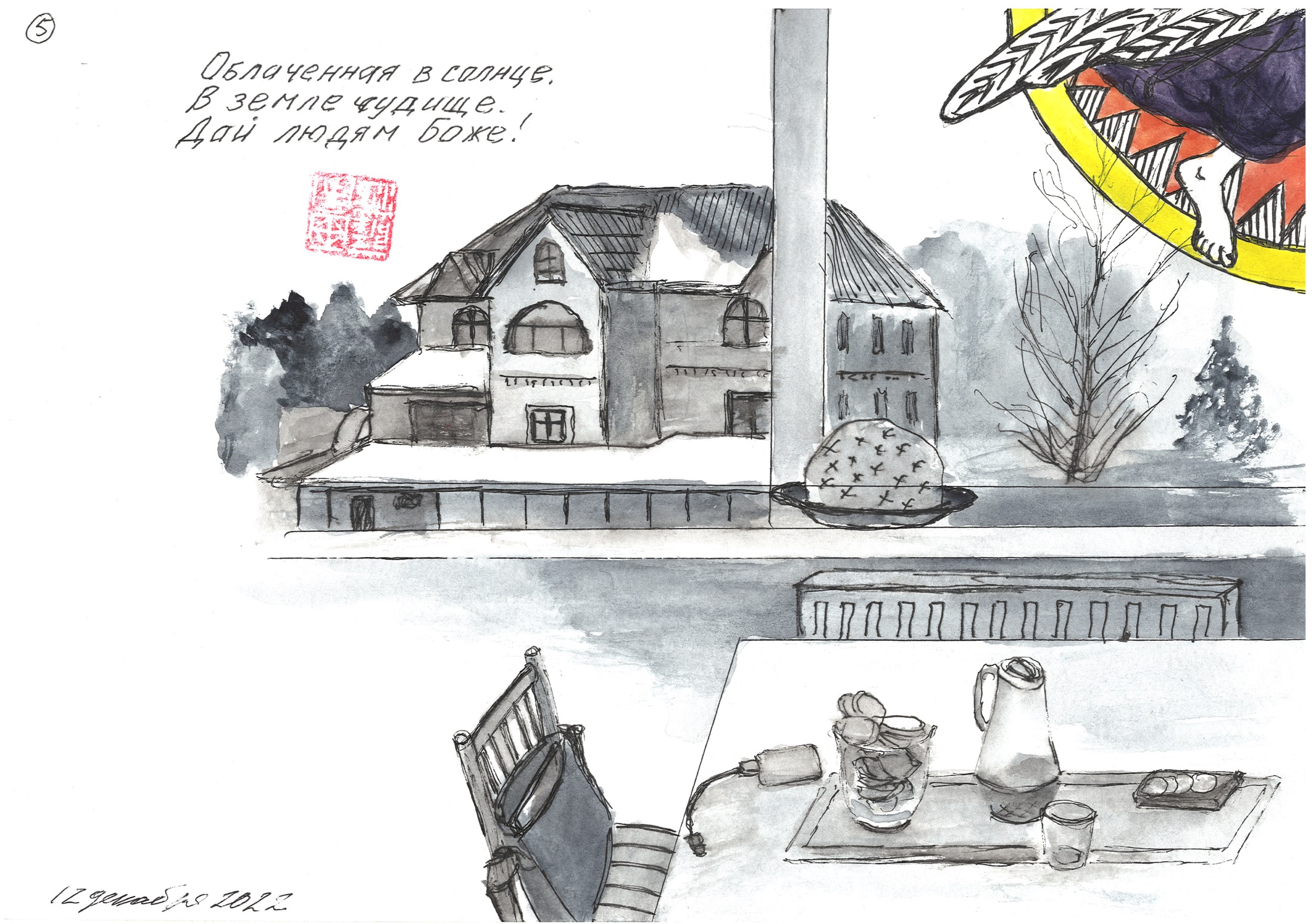 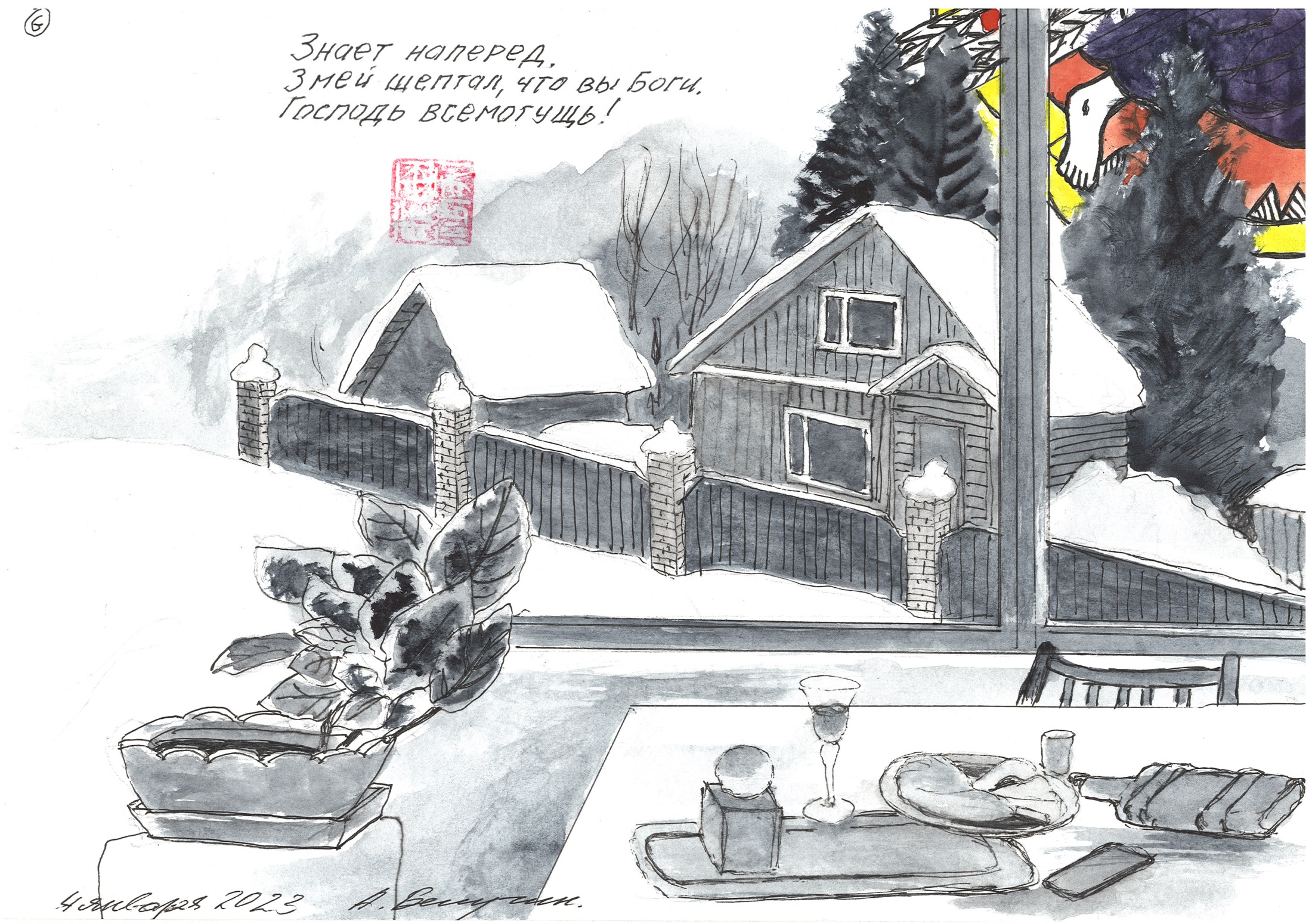 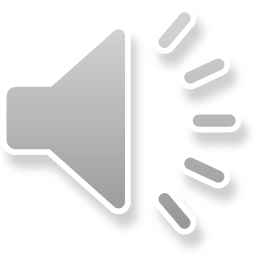 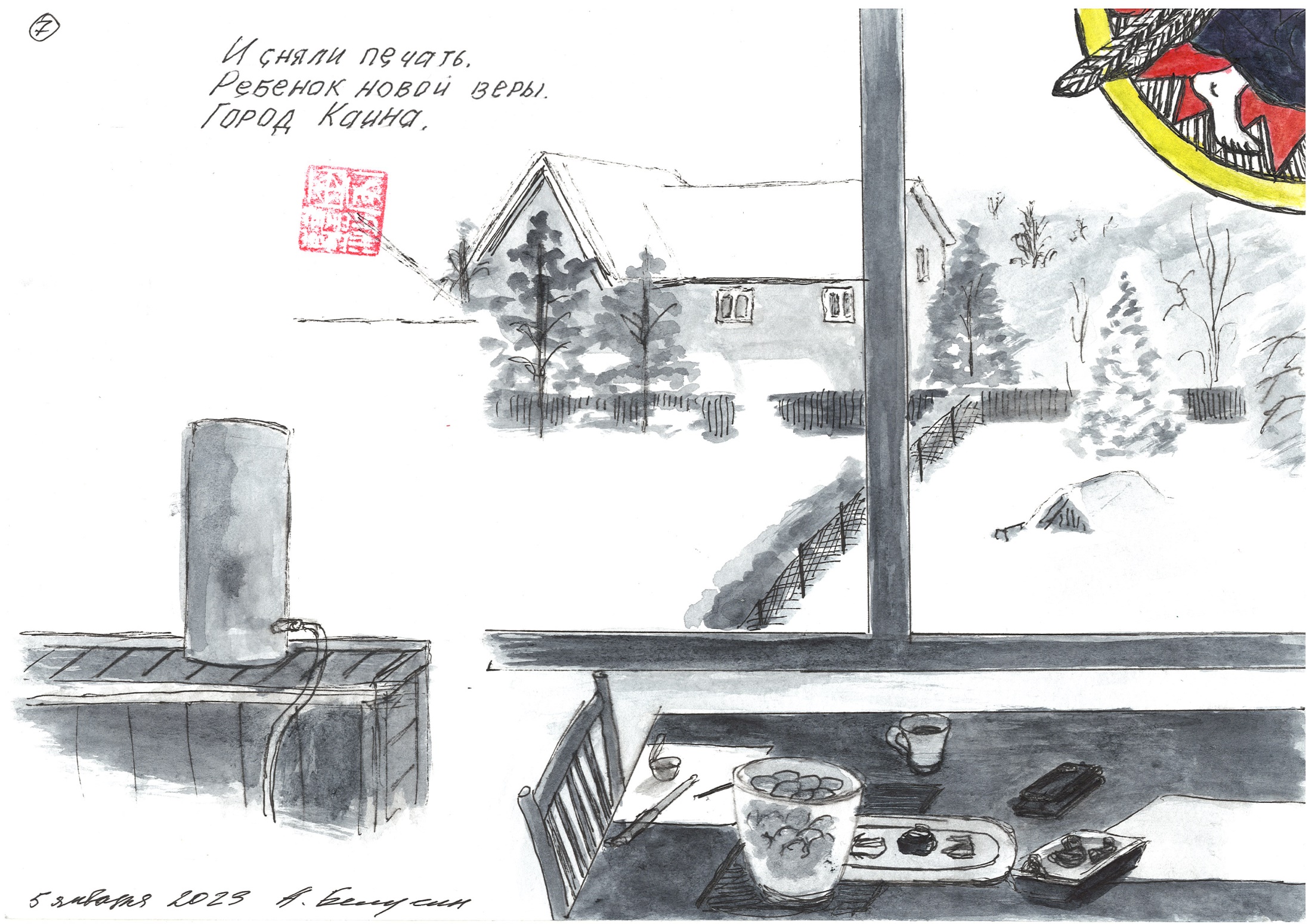 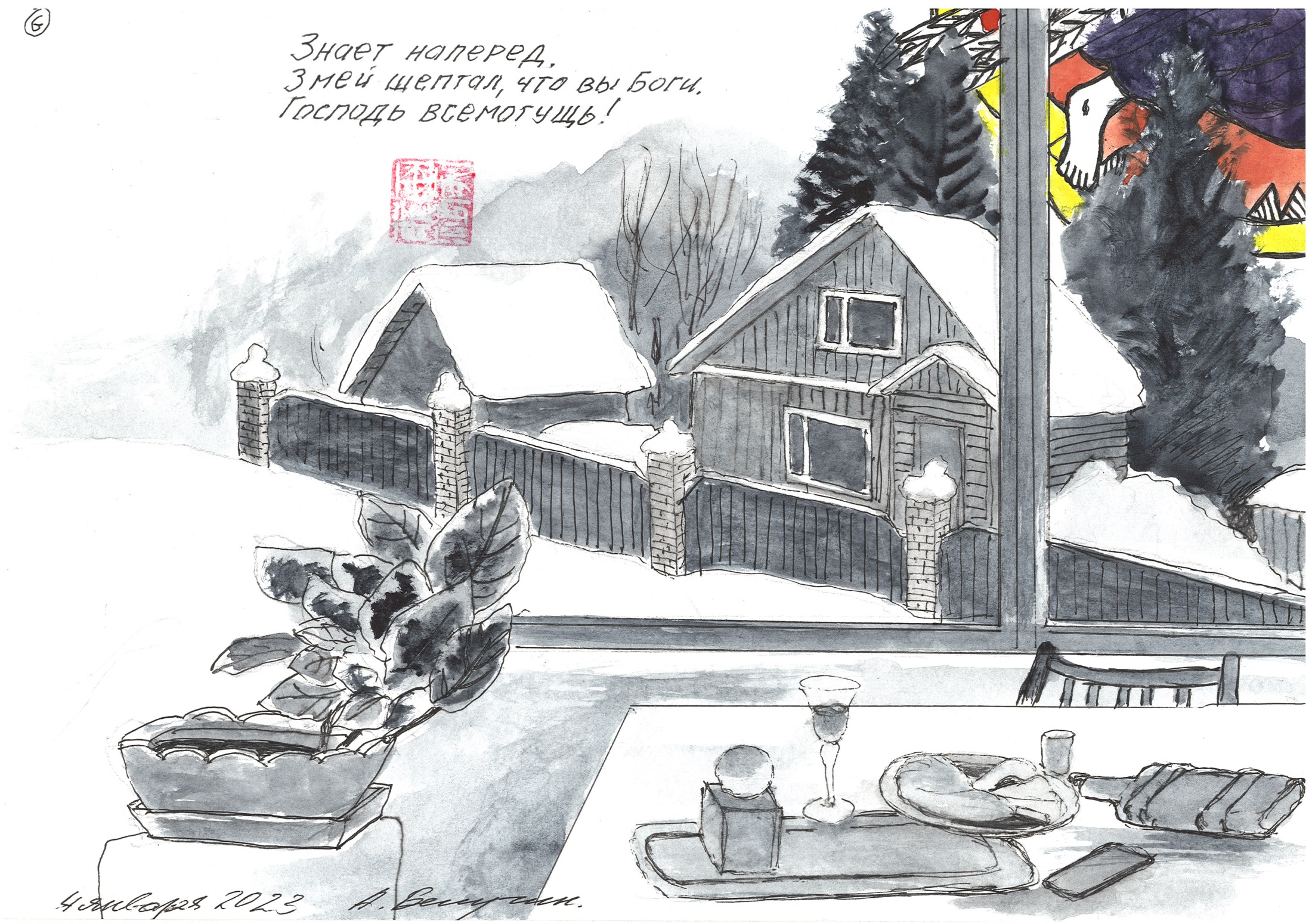 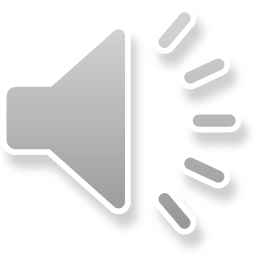 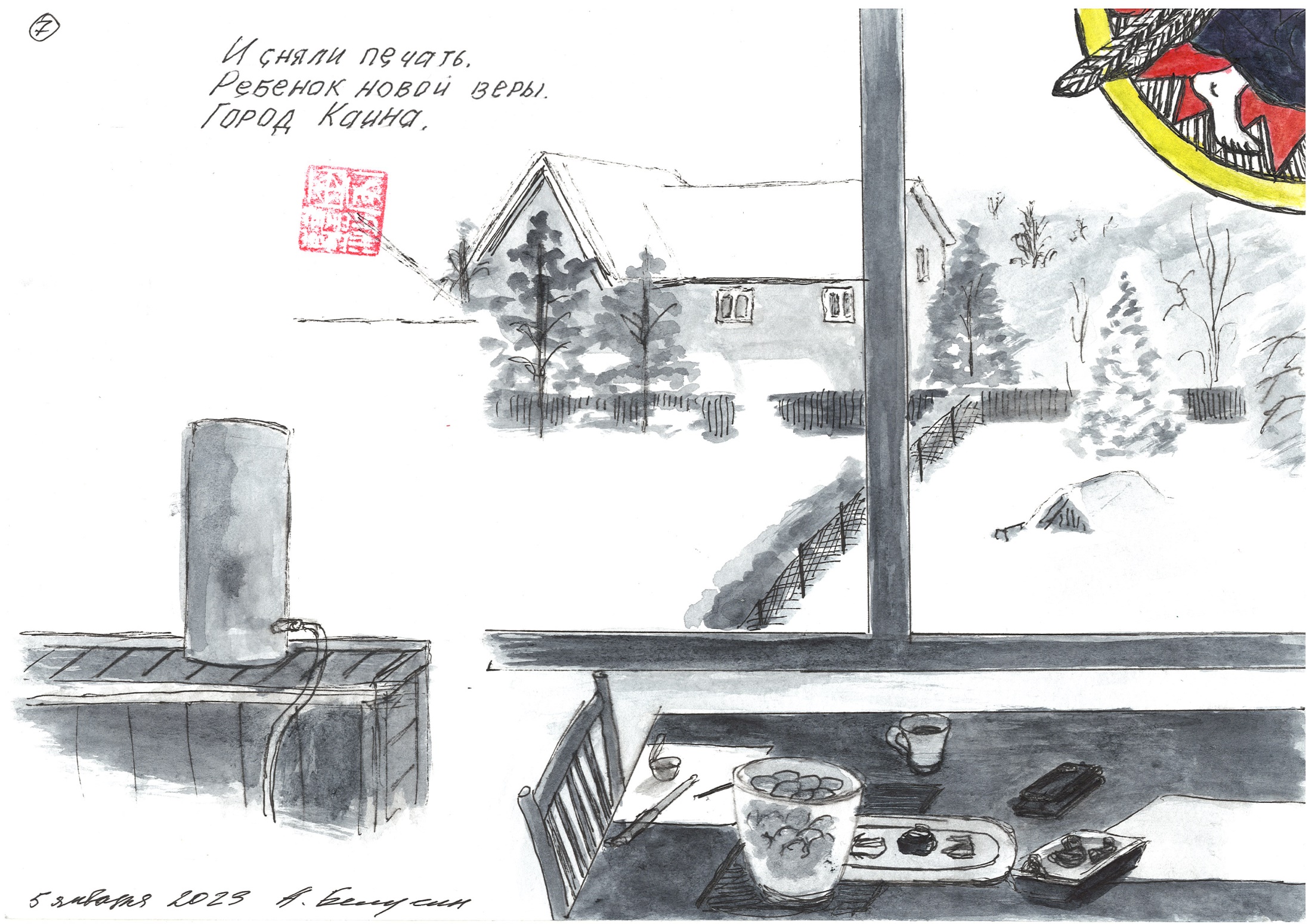 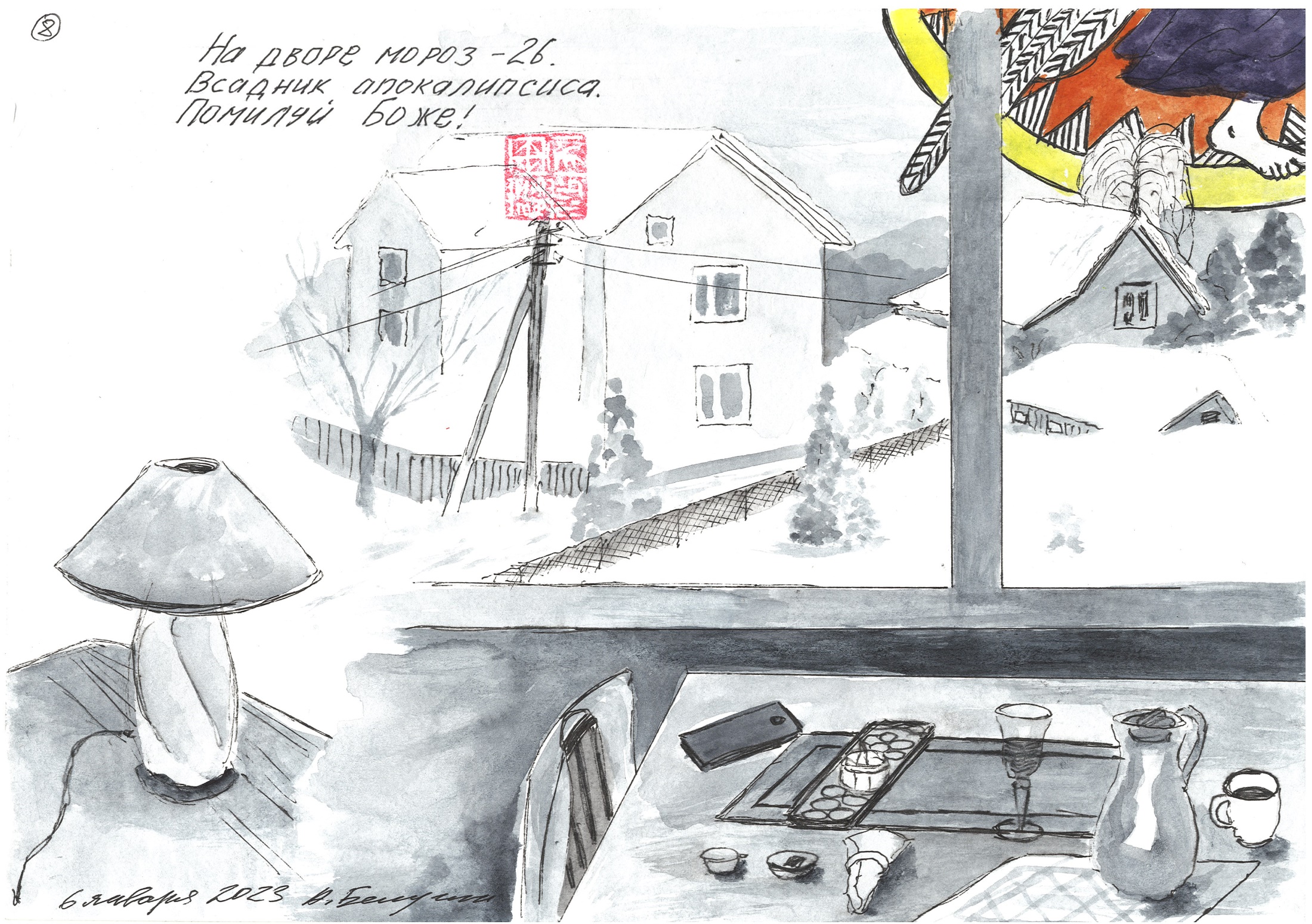 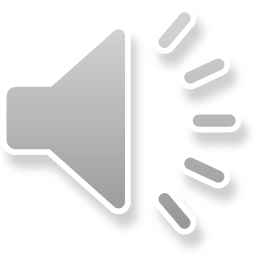 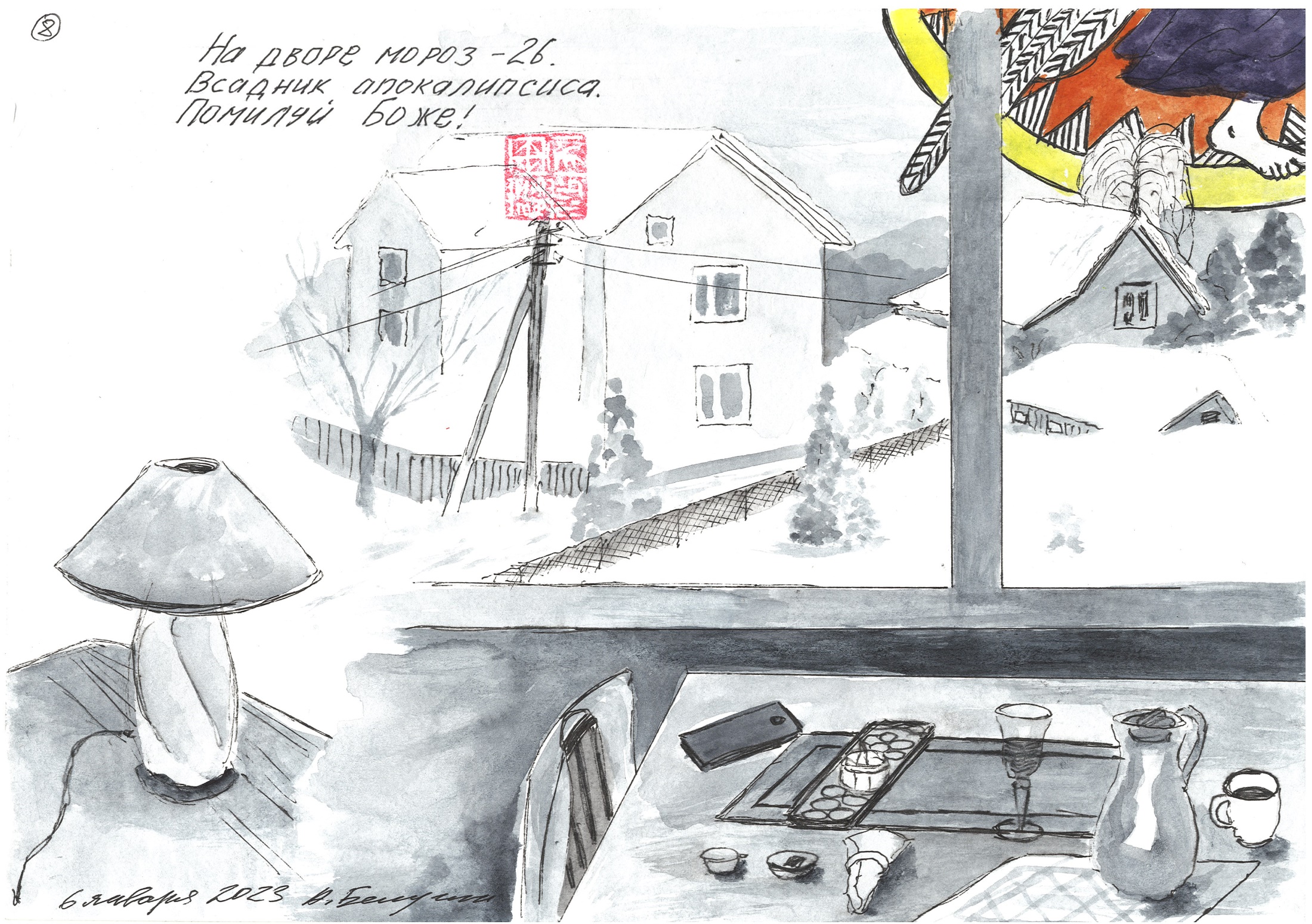 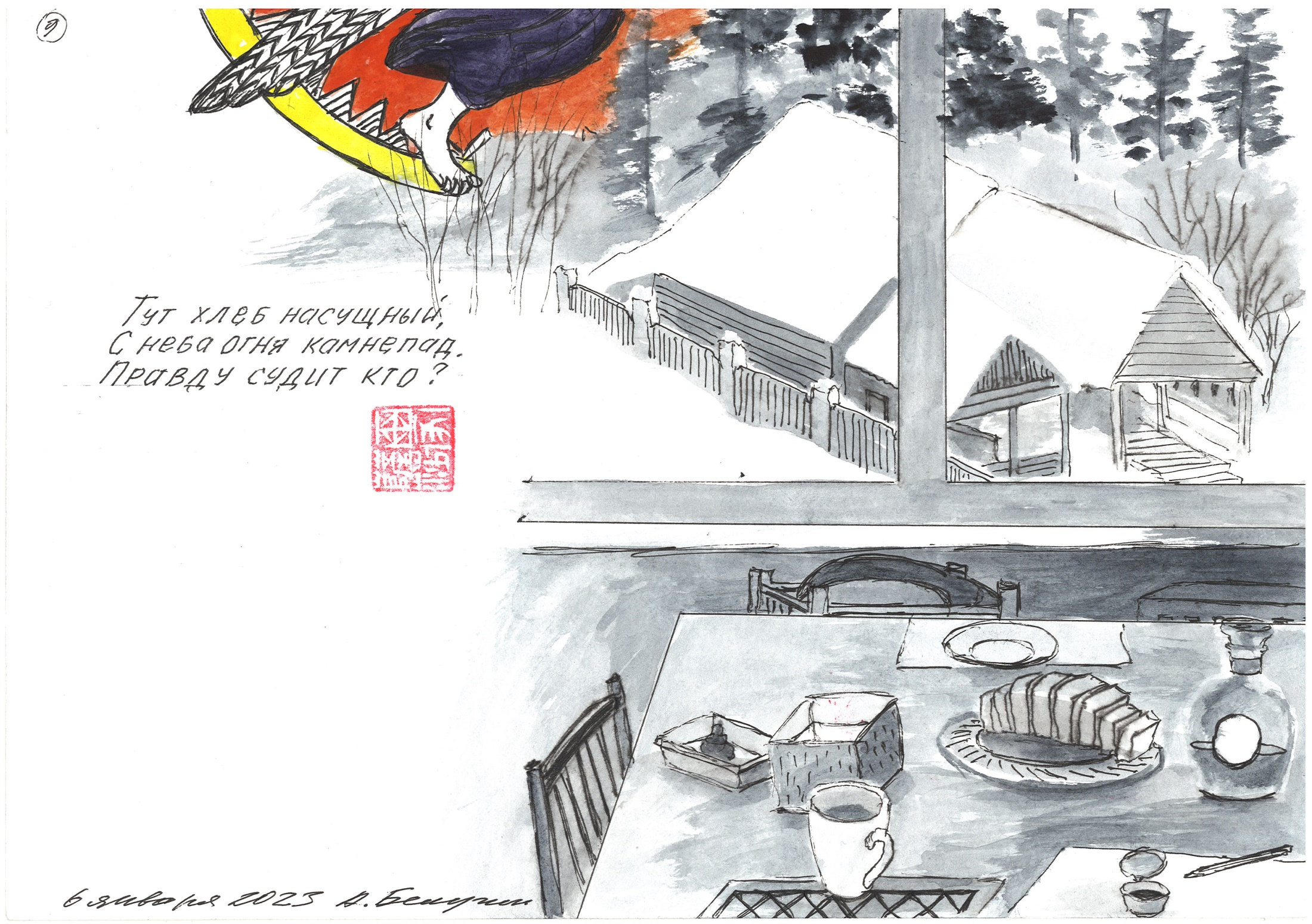 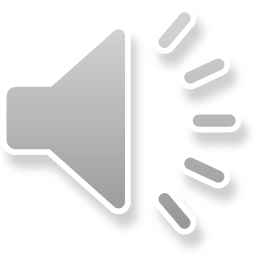 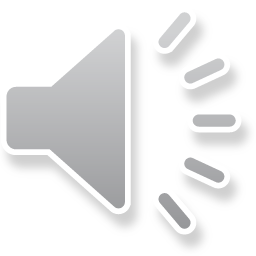 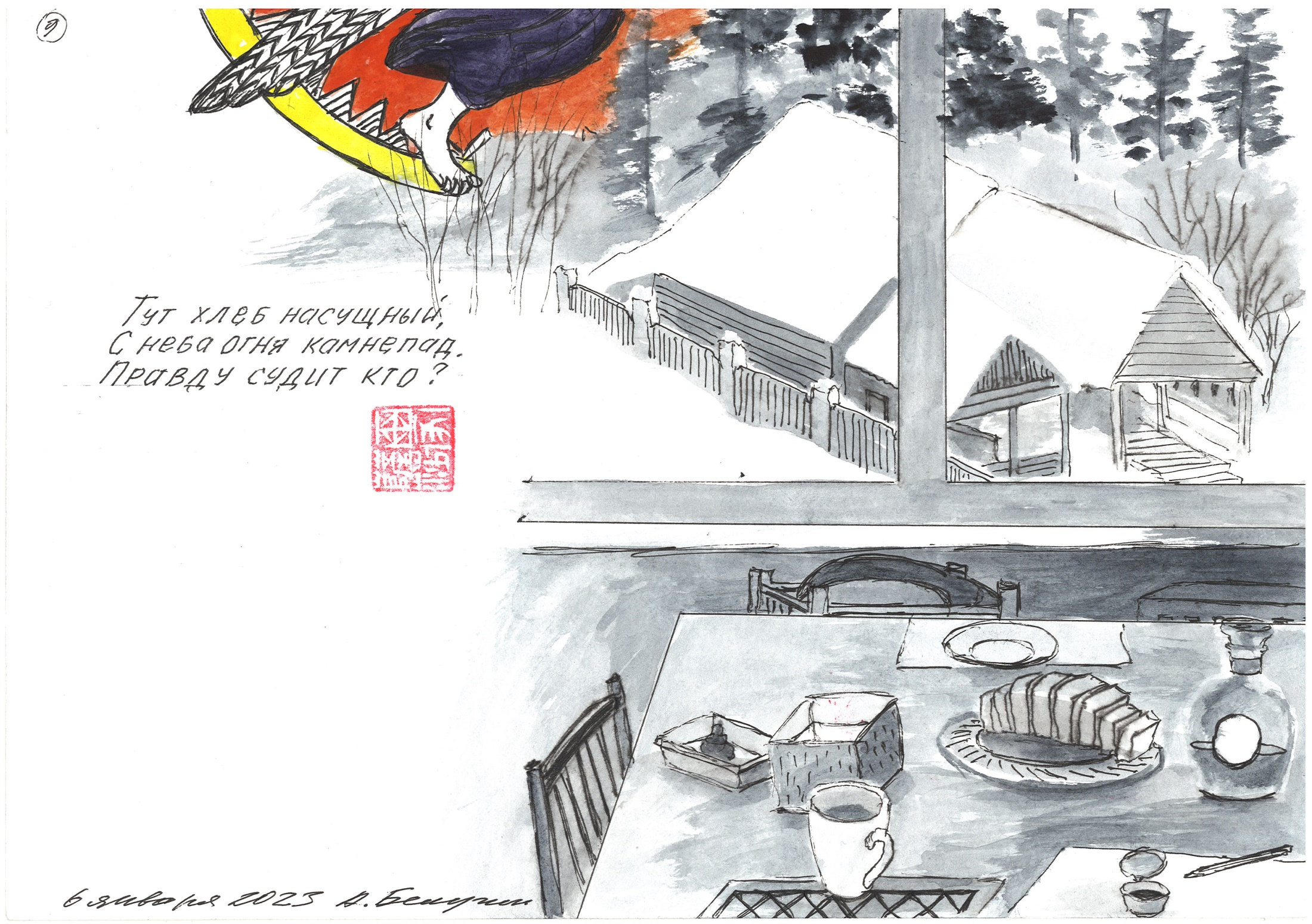 Картины Александра Белугина
Текст Александра Белугина
Читает Александр Белугин
конец
Музыка Глеба Седельникова
«Авраам родил Исаака»
Фильм сделали 
Игорь Бурдонов и Александр Белугин
Январь 2023